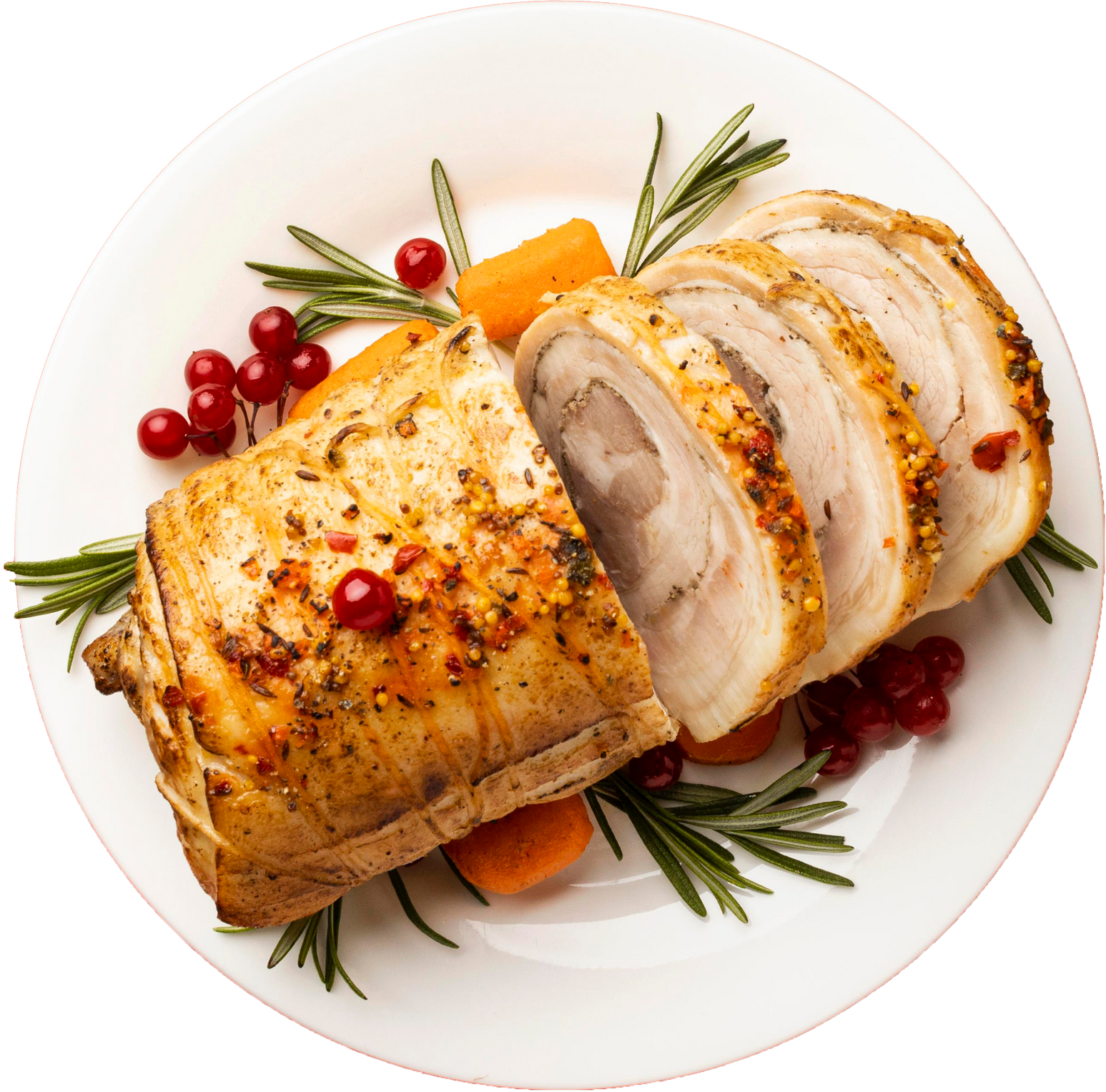 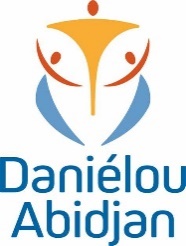 MENU QUOTIDIEN 
GSMD
DEJEUNER
SEMAINE  DU  18 au 22 NOVEMBRE 2024
LUNDI
MARDI
MERCREDI 3
JEUDI
VENDREDI
Plat

SPAGHETTI DIALLO


Garniture


Dessert

ORANGE
Plat

POULET AUX OIGNONS CONFITS


Garniture

PATATES DOUCES SAUTTEES

Dessert

CAKE A LA VANILLE
Plat

MEROU ROUGE,SAUCE TOMATE

Garniture

RIZ AU CURRY

Dessert


PAPAYE
Plat

CHOUKOUYA DE POULET

Garniture

ATTIEKE

Dessert

ANANAS